Exton
Sunday 11 am
March 24, 2019
Coming from denomination, believe in Jesus

Without a strong religious background, wanting to learn

Formerly attended here

Recently relocated to this area

Live in the neighborhood

Baptized into Christ at some time in the past but fell away from the faith, now wanting to reconsider faith
The Primary Goal is Reconciliation with God through Jesus Christ





Rather than Becoming 
Part of this Congregation
As intended, congregations were communities of people who shared a relationship with God through Christ
As intended, congregations were communities of people who shared a relationship with God through Christ
As intended, congregations were communities of people who shared a relationship with God through Christ
As intended, congregations were communities of people who shared a relationship with God through Christ
TODAY

Some churches are
just communities of people

Some people become reconciled
to God but fail to form a community

Some churches aren’t much of a community
Everyone in Christ came from somewhere else
Certainly true of us, and certainly true of the church at Corinth
1 Corinthians 69-11
 Or do you not know that the unrighteous will not inherit the kingdom of God? Do not be deceived; neither fornicators, nor idolaters, nor adulterers, nor effeminate, nor homosexuals, nor thieves, nor the covetous, nor drunkards, nor revilers, nor swindlers, will inherit the kingdom of God. Such were some of you; but you were washed, but you were sanctified, but you were justified in the name of the Lord Jesus Christ and in the Spirit of our God.
1 Corinthians 69-11
 Or do you not know that the unrighteous will not inherit the kingdom of God? Do not be deceived; neither fornicators, nor idolaters, nor adulterers, nor effeminate, nor homosexuals, nor thieves, nor the covetous, nor drunkards, nor revilers, nor swindlers, will inherit the kingdom of God. Such were some of you; but you were washed, but you were sanctified, but you were justified in the name of the Lord Jesus Christ and in the Spirit of our God.
1 Corinthians 1423
Therefore if the whole church assembles together and all speak in tongues, and ungifted men or unbelievers enter, will they not say that you are mad?
God wants to forgive us
But CAN God forgive us?
Any Sin Can Be Forgiven
The Church Doesn’t Control My Forgiveness
What if I HAVE fallen away?
God wants to forgive you
The Lord is…not wishing for any to perish but for all to come to repentance 
(2 Peter 3:8)
God wants to forgive you
the Son of Man has come to seek and to save that which was lost (Luke 19:10)
God wants to forgive you
‘Rejoice with me, for I have found my sheep which was lost!’  (Luke 15:6)
God wants to forgive you
‘Rejoice with me, for I have found the coin which I had lost!’  (Luke 15:9)
God wants to forgive you
‘…let us eat and celebrate; for this son of mine was dead and has come to life again; he was lost and has been found.’  (Luke 15:23-34)
God wants to forgive you
‘we had to celebrate and rejoice, for this brother of yours was dead and has begun to live, and was lost and has been found.’  (Luke 15:32)
But CAN God forgive us?
Romans 3:26
…so that He would be just and the justifier of the one who has faith in Jesus.
But CAN God forgive us?
Romans 3:26
…so that He would be just and the justifier of the one who has faith in Jesus.
But CAN God forgive us?
Romans 3:26
…so that He would be just and the justifier of the one who has faith in Jesus.
But CAN God forgive us?
2 Corinthians 5:18-19
Now all these things are from God,
who reconciled us to Himself through
Christ and gave us the ministry of reconciliation, namely, that God was in Christ reconciling the world to Himself, not counting
their trespasses against them, and He has committed to us the word of reconciliation.
But CAN God forgive us?
2 Corinthians 5:18-19
Now all these things are from God,
who reconciled us to Himself through
Christ and gave us the ministry of reconciliation, namely, that God was in Christ reconciling the world to Himself, not counting
their trespasses against them, and He has committed to us the word of reconciliation.
Any Sin Can Be Forgiven
“But what about the unpardonable sin?”
Any Sin Can Be Forgiven
“But what about the unpardonable sin?”
Matthew 12:22-32

Jesus did the miracle
by the Holy Spirit

The miracle validated Jesus

Pharisees said He did miracles not by the Spirit, but by the Devil

They burned the only bridge
they had
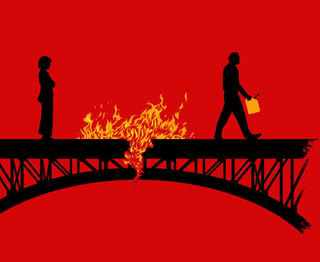 Any Sin Can Be Forgiven
David:
	adultery, cover-up, murder
How blessed is he whose transgression is forgiven,Whose sin is covered!How blessed is the man to whom the Lord does not impute iniquity…   (Psalm 32:1-2)

I said, “I will confess my transgressions to the Lord”;And You forgave the guilt of my sin. (Psalm 32:5)
Any Sin Can Be Forgiven
those who crucified Jesus
Acts 2:36-38

“…this Jesus whom you crucified.”

	“What shall we do?”

“Repent, and each of you be baptized in the name of Jesus Christ for the forgiveness of your sins”
The Church Doesn’t Control My Forgiveness
The church is the saved, not the Savior

Come back to the church?
Come back to the Lord

But doesn’t the church excom-
municate?
3 John 9-10
Diotrephes, who loves
to be first among them, does
not accept what we say. For this
reason, if I come, I will call attention
to his deeds which he does, unjustly
accusing us with wicked words; and not
satisfied with this, he himself does not receive
the brethren, either, and he forbids those who
desire to do so and puts them out of the church.
What if I HAVE fallen away?
if I have wronged someone…
Matthew 5:23-24
Therefore if you are
presenting your offering at
the altar, and there remember
that your brother has something
against you, leave your offering there
before the altar and go; first be reconciled
to your brother, and then come and present your offering.
What if I HAVE fallen away?
if I have wronged someone…

It’s not always possible to undo the wrong

e.g., David’s sin

But repentance
is possible
Psalm 51:3-4
For I know my transgressions,And my sin is ever before me.Against You, You only, I have sinnedAnd done what is evil in Your sight,So that You are justified when You speakAnd blameless when You judge.
What if I HAVE fallen away?
if I have wronged someone…

It’s not always possible to undo the wrong

e.g., David’s sin

But repentance
is possible
Psalm 51:3-4
For I know my transgressions,And my sin is ever before me.Against You, You only, I have sinnedAnd done what is evil in Your sight,So that You are justified when You speakAnd blameless when You judge.
What if I HAVE fallen away?
if I have wronged someone…

It’s not always possible to undo the wrong

e.g., David’s sin

But repentance
is possible
Psalm 51:3-4
For I know my transgressions,And my sin is ever before me.Against You, You only, I have sinnedAnd done what is evil in Your sight,So that You are justified when You speakAnd blameless when You judge.
What if I HAVE fallen away?
if I have wronged someone…

It’s not always possible to undo the wrong

e.g., David’s sin

But repentance
is possible
Psalm 51:3-4
For I know my transgressions,And my sin is ever before me.Against You, You only, I have sinnedAnd done what is evil in Your sight,So that You are justified when You speakAnd blameless when You judge.
What if I HAVE fallen away?
if I have wronged someone…

It’s not always possible to undo the wrong

e.g., David’s sin

But repentance
is possible
Psalm 51:16-17

For You do not delight in sacrifice,
otherwise I would give it;You are not pleased with burnt offering.The sacrifices of God are a broken spirit;A broken and a contrite heart, O God, You will not despise.
What if I HAVE fallen away?
if I have wronged someone…

It’s not always possible to undo the wrong

e.g., David’s sin

But repentance
is possible
Psalm 51:16-17

For You do not delight in sacrifice,
otherwise I would give it;You are not pleased with burnt offering.The sacrifices of God are a broken spirit;A broken and a contrite heart, O God, You will not despise.
The Church Doesn’t Give God’s Forgiveness
Psalm 51:16-17

For You do not delight in sacrifice,
otherwise I would give it;You are not pleased with burnt offering.The sacrifices of God are a broken spirit;A broken and a contrite heart, O God, You will not despise.
The Church Doesn’t Give God’s Forgiveness
…Doesn’t Rescind God’s Forgiveness
Matthew 26:28
This is My blood of the covenant,
which is poured out for many for
forgiveness of sins.

Acts 2:38
Repent, and each of you be
baptized in the name of Jesus Christ for the
forgiveness of your sins.
God Wants to Forgive me
The Church Doesn’t Give God’s Forgiveness
…Doesn’t Rescind God’s Forgiveness
Matthew 26:28
This is My blood of the covenant,
which is poured out for many for
forgiveness of sins.

Acts 2:38
Repent, and each of you be
baptized in the name of Jesus Christ for the forgiveness of your sins.
God Wants to Forgive me
The Church Doesn’t Give God’s Forgiveness
…Doesn’t Rescind God’s Forgiveness
Matthew 26:28
This is My blood of the covenant,
which is poured out for many for
forgiveness of sins.

Acts 2:38
Repent, and each of you be
baptized in the name of Jesus Christ for the forgiveness of your sins.
God Wants to Forgive me
The Church Doesn’t Give God’s Forgiveness
…Doesn’t Rescind God’s Forgiveness
Matthew 26:28
This is My blood of the covenant,
which is poured out for many for
forgiveness of sins.

Acts 2:38
Repent, and each of you be
baptized in the name of Jesus Christ for the
forgiveness of your sins.
God Wants to Forgive me
?
The Church Doesn’t Give God’s Forgiveness
…Doesn’t Rescind God’s Forgiveness
God Wants to Forgive me
Romans 6:3-4
Or do you not know that all of us who
have been baptized into Christ Jesus have
been baptized into His death? Therefore we
have been buried with Him through baptism
into death, so that as Christ was raised from the dead through the glory of the Father, so we too might walk in newness of life.
?
The Church Doesn’t Give God’s Forgiveness
…Doesn’t Rescind God’s Forgiveness
God Wants to Forgive me
Romans 6:5-7
For if we have become united with
Him in the likeness of His death, certainly
we shall also be in the likeness of His resur-
rection, knowing this, that our old self was
crucified with Him, in order that our body of sin might be done away with, so that we would no longer be slaves to sin; for he who has died is freed from sin.
1 Corinthians 69-11
 Or do you not know that the unrighteous will not inherit the kingdom of God? Do not be deceived; neither fornicators, nor idolaters, nor adulterers, nor effeminate, nor homosexuals, nor thieves, nor the covetous, nor drunkards, nor revilers, nor swindlers, will inherit the kingdom of God. Such were some of you; but you were washed, but you were sanctified, but you were justified in the name of the Lord Jesus Christ and in the Spirit of our God.
Can I be Forgiven?

God wants to forgive me
	2 Peter 3:8, Luke 19:10, Luke 15 3 parables

Any Sin can be Forgiven
	but what about Mt. 12, blasphemy against the Spirit
	It’s tempting to turn to Luke (“Father forgive…”) but
	Nonetheless, Acts 2 proves they could be
	David’s sin, and Psalm 32/Romans 4	

But that forgiveness required a great price
	

The Church Doesn’t Control My Forgiveness
	“Come back to the Church” no, come back to the Lord
	Nathan’s experience

What If I’ve been Withdrawn from?
	Again, church doesn’t control
	But Jesus gives me an obligation:
		Mt. 5  (to right the wrong)
		can’t always undo the wrong, but can repent
		Repentance is a change of heart
		Stubbornness, not acknowledging sin = heart hasn’t changed